DATA INTEGRITY AND SECURITY
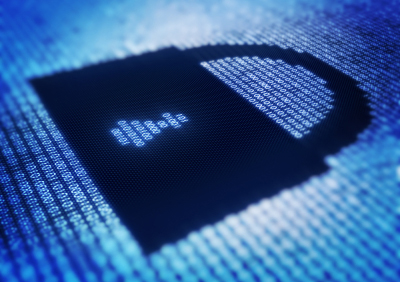 By Mrs. Smith
Data Integrity
Data Integrity
Data integrity refers to the validity of data.
Making sure data stored is accurate.
Ensuring data stored is not intentionally altered.
Inaccurate data entry
Viruses
Hardware malfunctions
Accidental or Malicious deletion or changing of data
Natural Disasters
How can data integrity be compromised?
Data security is ensuring your data is not compromised. 
Data security can be classified into two main groups:
Physical safeguards
Software safeguards
Data Security
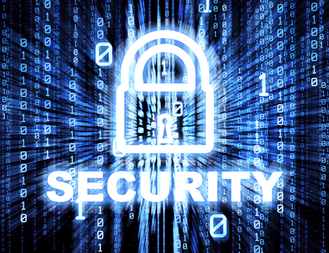 Physical Safeguards
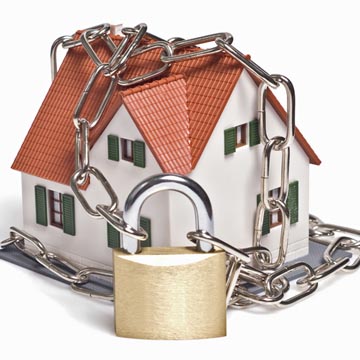 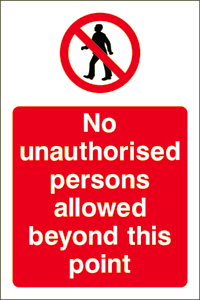 Only allow authorized personnel access to computer facilities.
Hire Security Guards
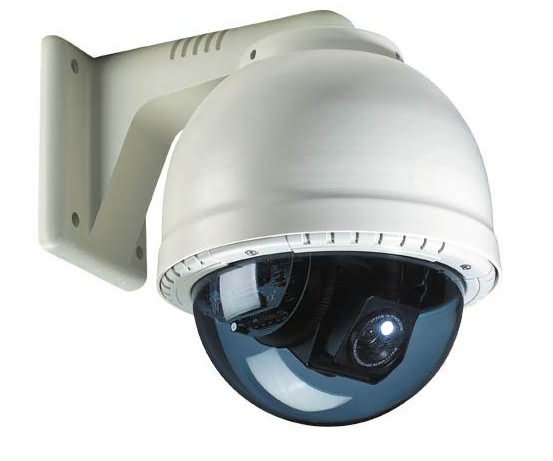 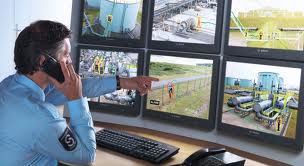 Install monitoring systems using video cameras
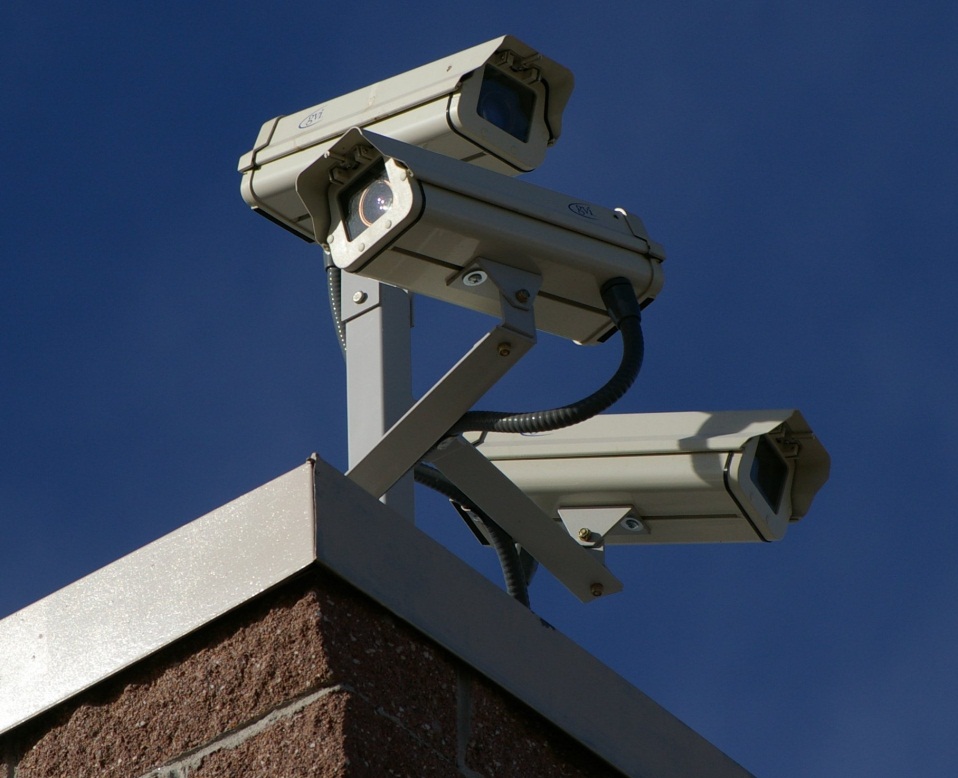 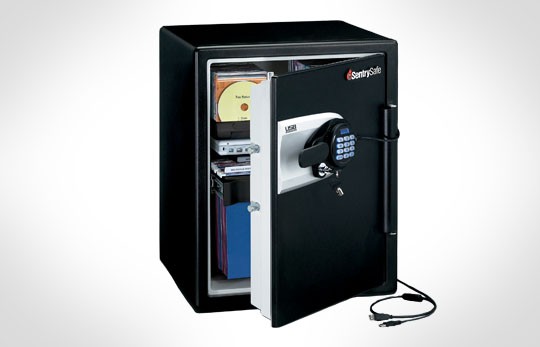 Storing backed up data in a fireproof safe
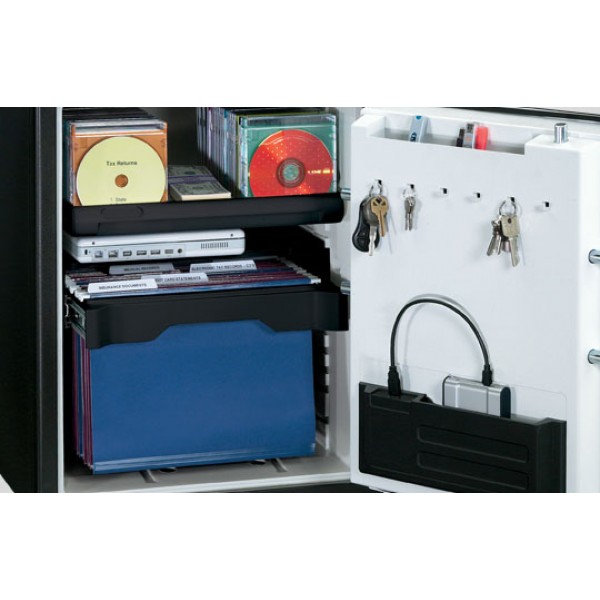 Installing locks on doors
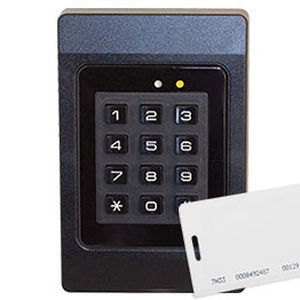 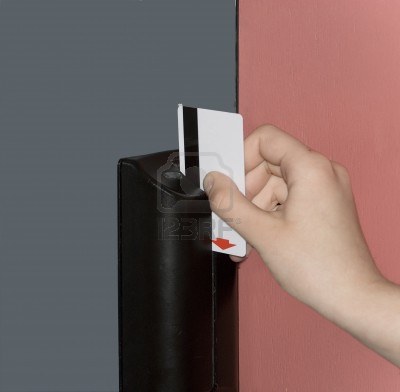 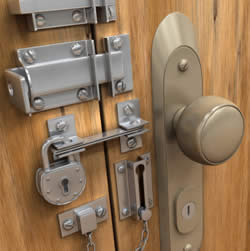 Software Safeguards
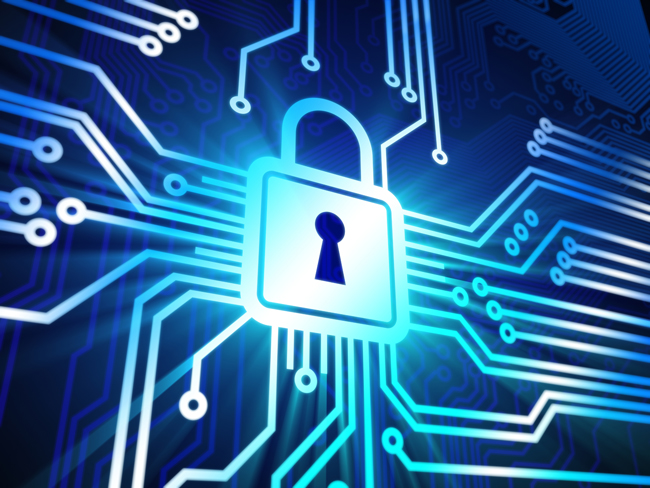 #1Using Passwords to access the Computer System
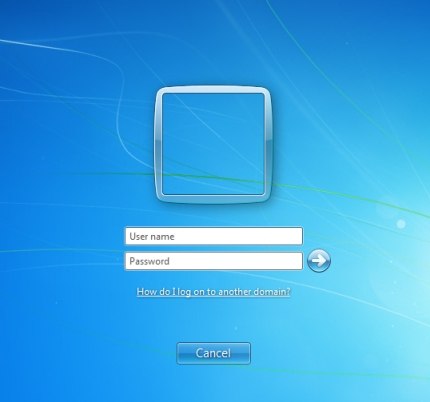 #2Using passwords for individual files or folders.
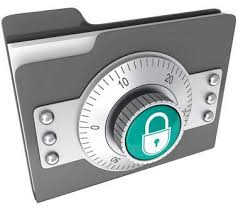 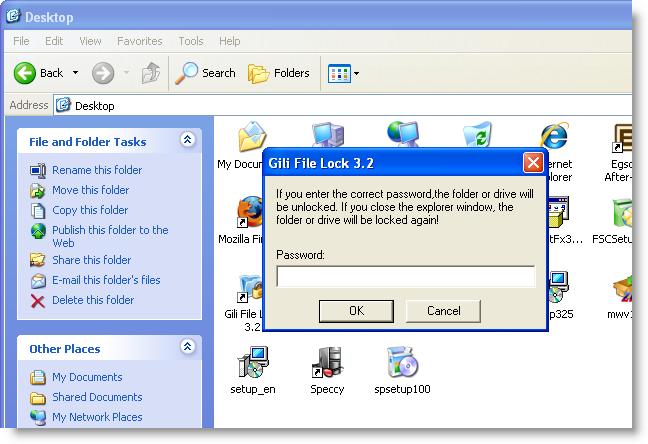 #3
Data Encryption – 
Coding/ Scrambling your data
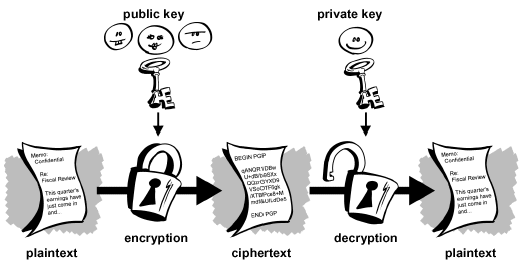 the encoded version of a message
#4Installing a Firewall(filters the information coming to your computer from the Internet)
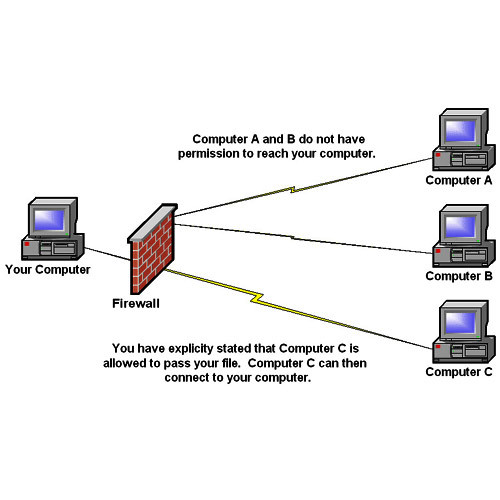 Viruses
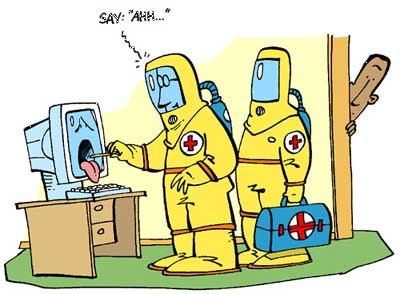 A malicious program that activates itself unknown to the user and destroys or corrupts data.
What is a virus?
Downloading infected programs and files from t he internet
Opening infected files received through emails
Using storage devices that contain infected files
How are they usually spread?
A business can lose millions of dollars due to:
data corruption,
Lost data and
computer down time
Effects of viruses
Install antivirus software and always keep it up to date with the latest virus definitions
Do not use storage devices from other computers in your computer unless you scan for viruses first
Do not open email attachments that contain .exe, .com or .vbs file extensions
Prevention and protection against viruses
The right of individuals to determine what information is being kept about them and how the information will be used.
Data privacy act 1984 – requires that all data being kept about an individual be accurate and used only for the purpose for which it was collected
Data privacy
Data Privacy Act1984 USA
It requires that all data being kept about an individual be accurate and used only for the purpose for which it was collected
Data Protection Act 1998 UK
Ensures that any organization, company or governmental organization storing information on individuals abides by the following rules:
Data must not be used for any purpose other than what it was collected for
Data must be updated to maintain integrity
Data must be protected from unauthorized access and use
Individuals have the right to check data held about them
Freedom of Information Act 1999 TT
This act ensures:
Transparency
Accountability
Equality of Access
Empowerment and Increased Participation
COMPUTER CRIMES
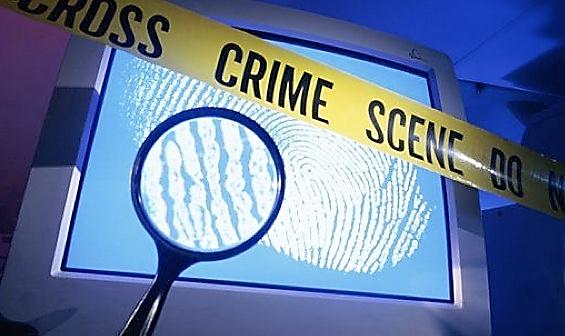 Software piracy
Hacking
Internet Fraud
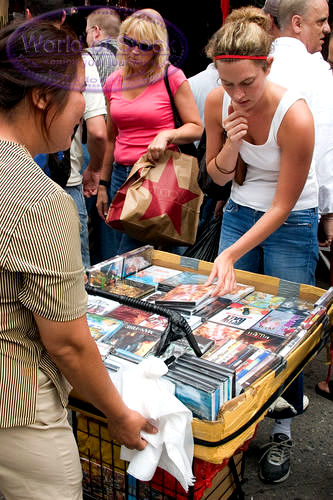 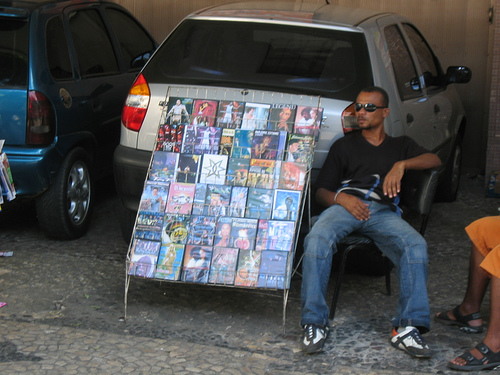 The unauthorized copying, use or selling of software that is copyrighted
Software Piracy
The unauthorized accessing of a computer system:
To steal confidential data
To copy computer programs illegally
To alter data
To destroy data (deleting or implanting virus)
To transfer money using Electronic Funds Transfer (EFT)
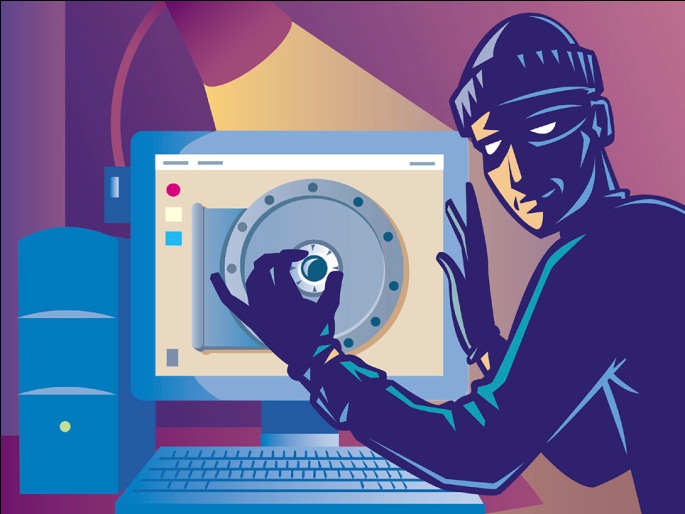 Hacking
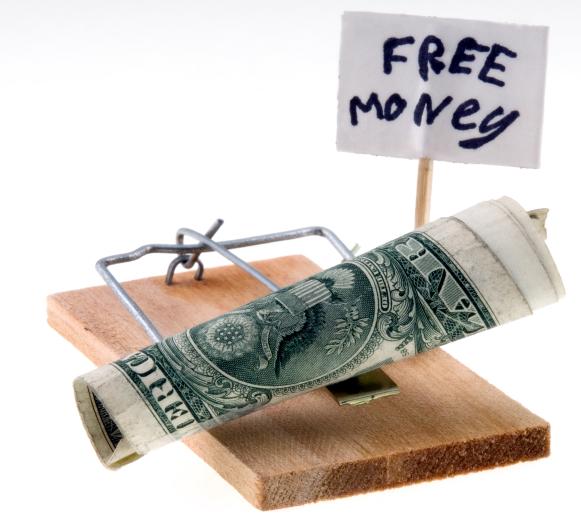 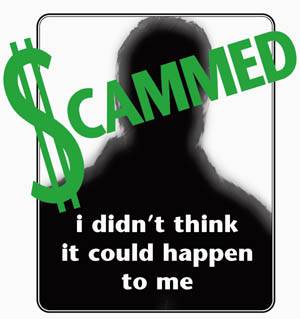 Mainly the bogus selling of products over the internet
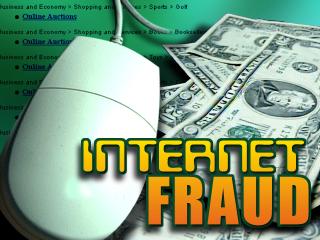 For a copy of this powerpoint and further reading:www.yolasite.chss.com